「じしん」のときみんなはどうする？
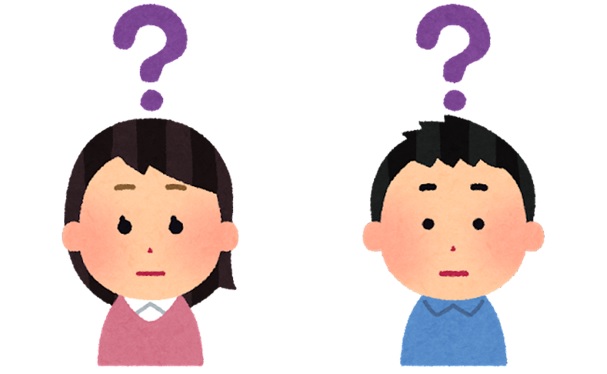 1
[Speaker Notes: 地震（じしん）が起（お）こった時（とき）、どうしたらいいか、みんなと一緒（いっしょ）に考（かんが）えてみましょう。]
「じしん」ってなあに？
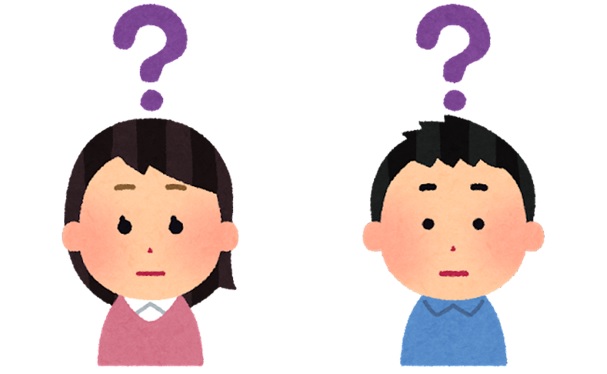 2
[Speaker Notes: みんなは、地震（じしん）って何（なに）か知（し）っていますか？]
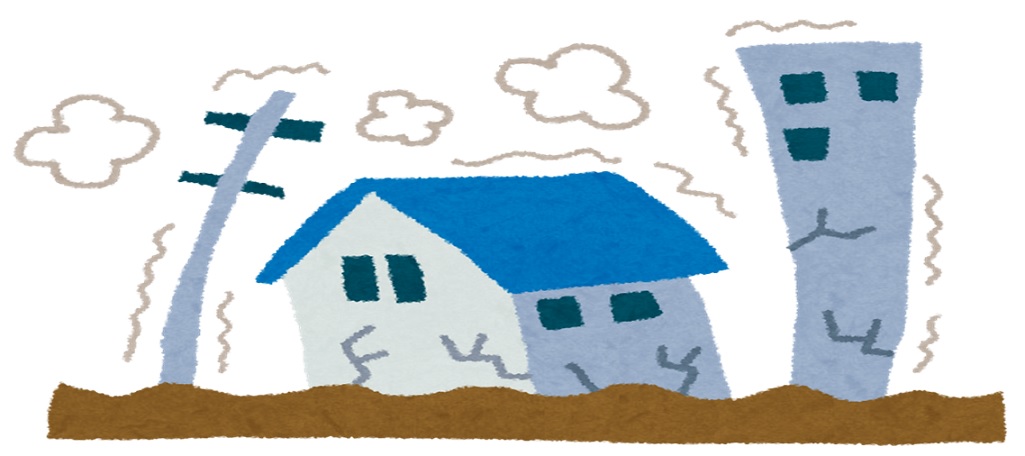 ぐらぐら ゆれるよ
3
[Speaker Notes: 地震（じしん）は地面（じめん）や建物（たてもの）が、ぐらぐら揺（ゆ）れることです。

小（ちい）さい地震（じしん）もあれば大（おお）きな地震（じしん）もあります。]
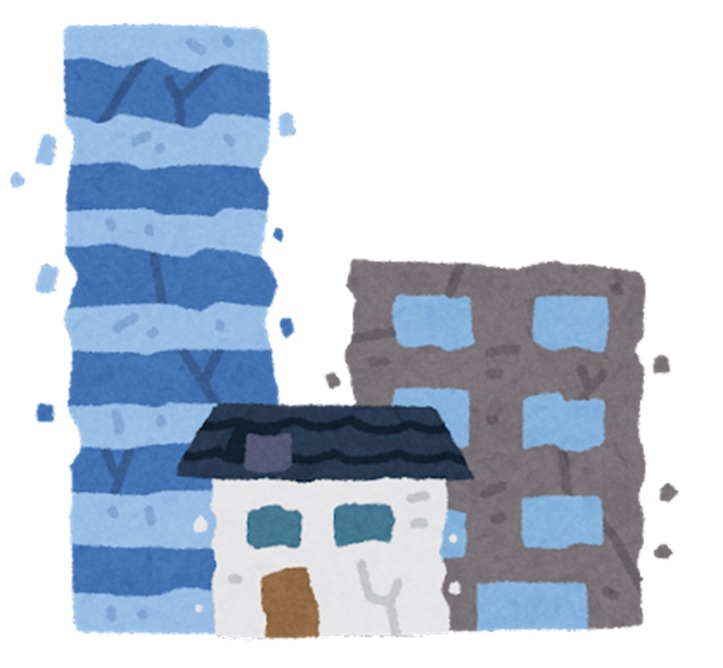 ぐらぐらゆれるとどうなる？
4
[Speaker Notes: みんなに考（かんが）えてほしいことがあります。

もし大（おお）きな地震（じしん）が起（お）きたとしたら、みんなが今（いま）いるこのお部屋（へや）やお家（うち）、お外（そと）では、どんなことが起（お）きるでしょうか？]
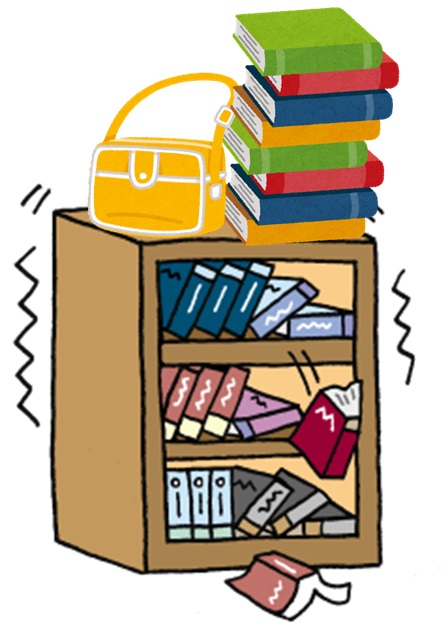 たなのうえのものは
5
[Speaker Notes: 棚（たな）の上（うえ）や高い（たか）ところに置（お）いた物（もの）は…]
おちてくる
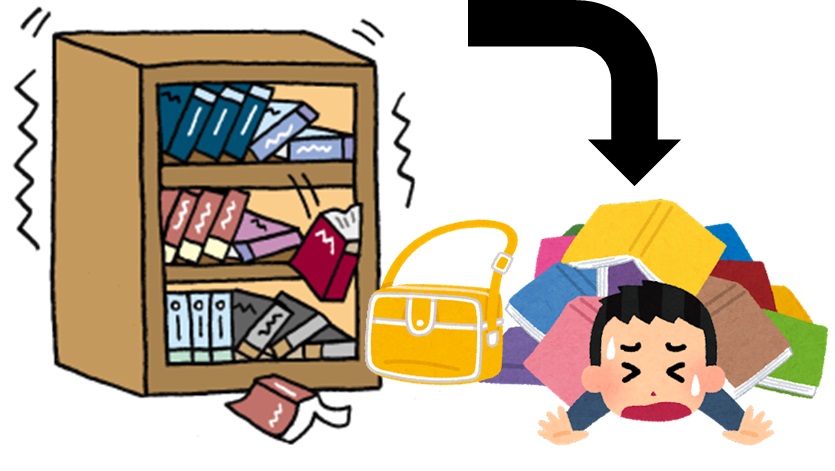 6
[Speaker Notes: 落（お）ちてくる。]
まどやガラスが われる
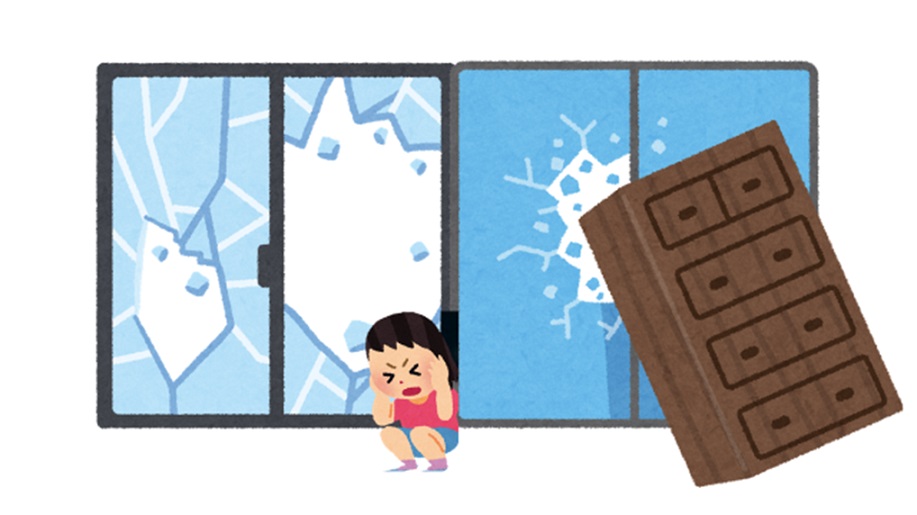 7
[Speaker Notes: 窓（まど）ガラスが割（わ）れたり、棚（たな）やタンスが倒（たお）れたりすることもあります。]
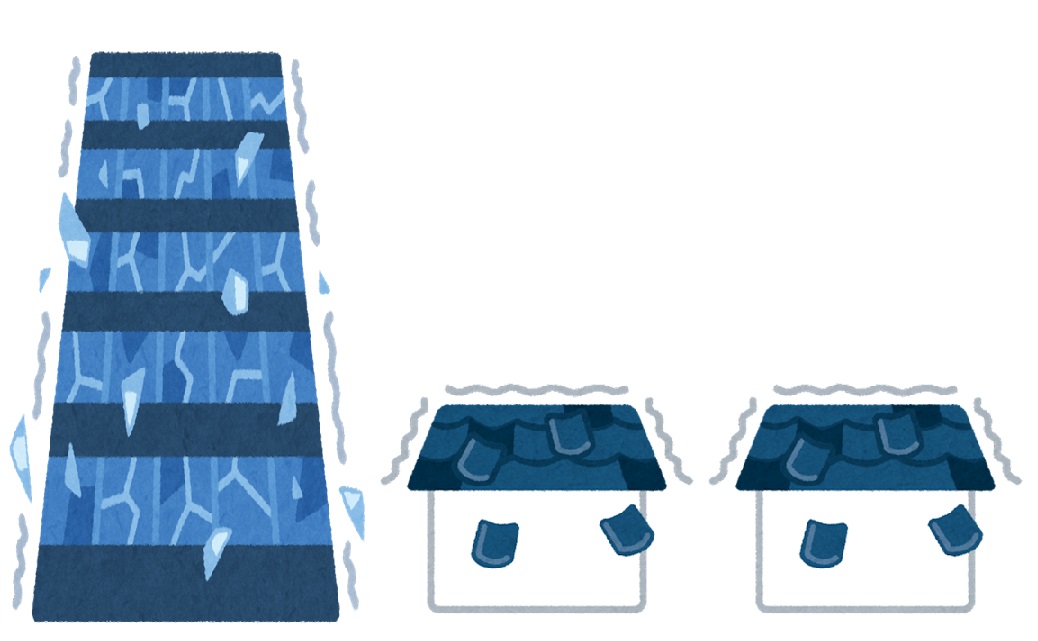 たかいところからものがおちてくる
8
[Speaker Notes: お外（そと）にいる時（とき）は、高（たか）いビルの窓（まど）ガラスやお家（うち）の屋根（やね）が落（お）ちてくることがあります。]
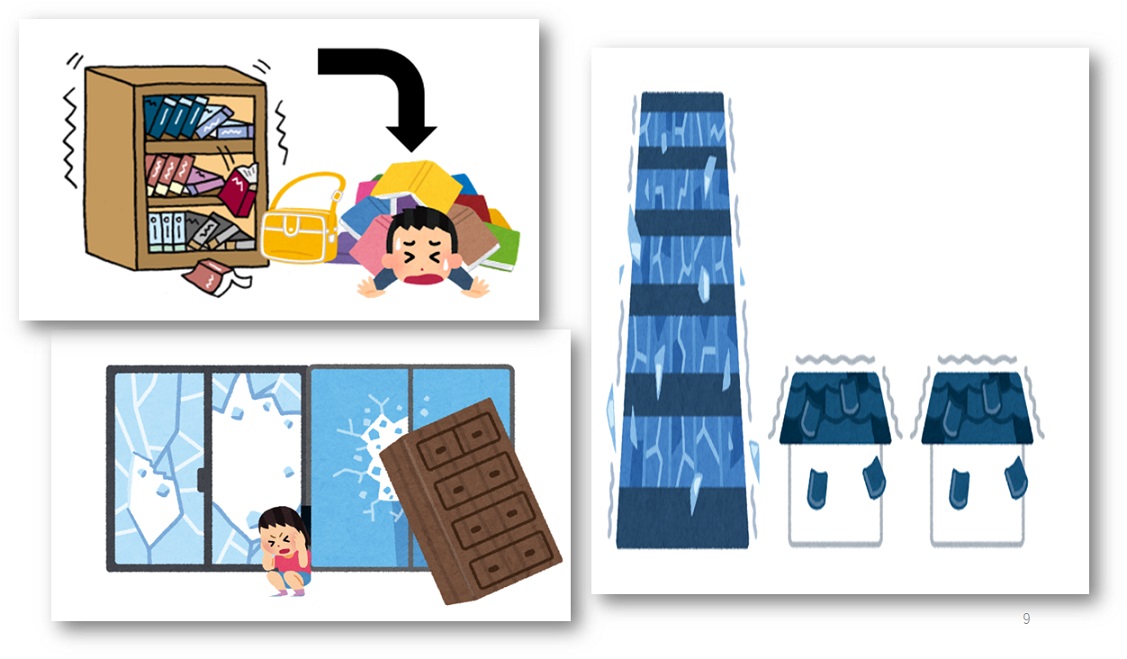 9
[Speaker Notes: 今（いま）のお話（はなし）を聞（き）いて、みんなは地震（じしん）がどんなものだと思（おも）いましたか。

地震（じしん）は、とてもこわいものです。]
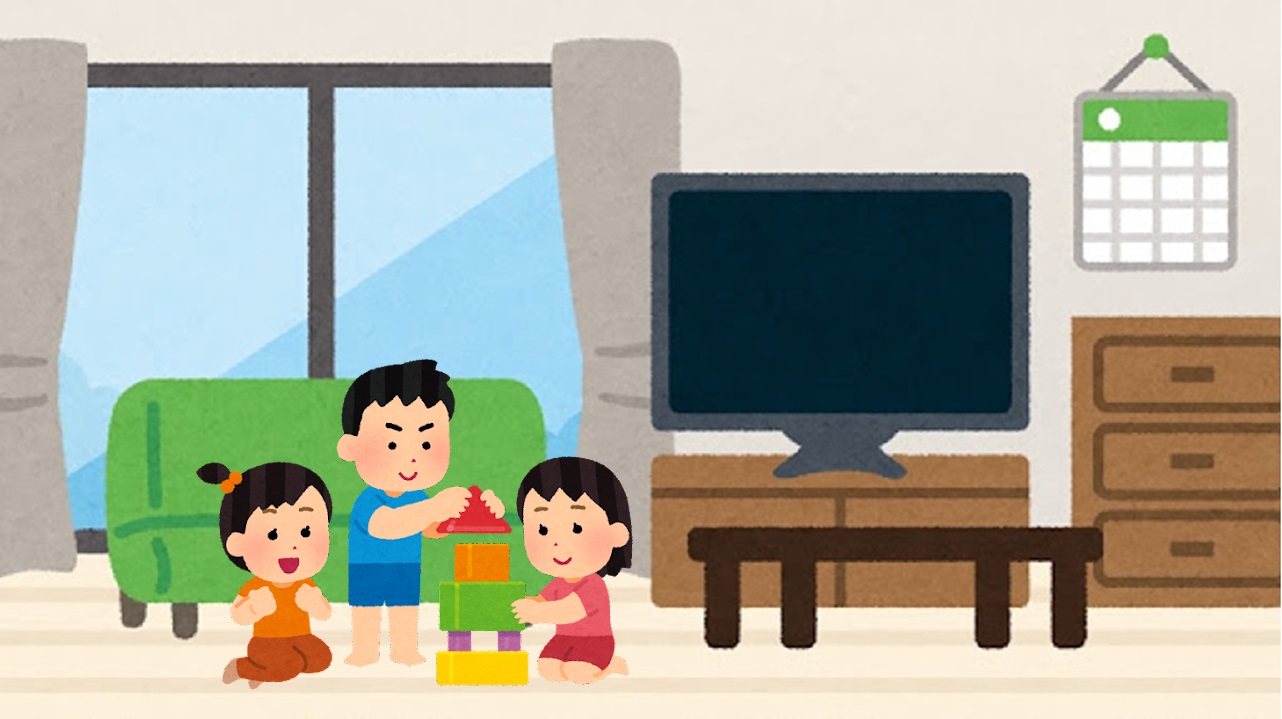 どうすればいい？（おうちやおへやにいるとき）
10
[Speaker Notes: では、地震（じしん）が起（お）きた時（とき）どうすればいいかを、みんなで一緒（いっしょ）に考（かんが）えていきましょう。

お家（うち）やこのお部屋（へや）にいる時（とき）に地震（じしん）が起（お）きたらどうすればいいかな。]
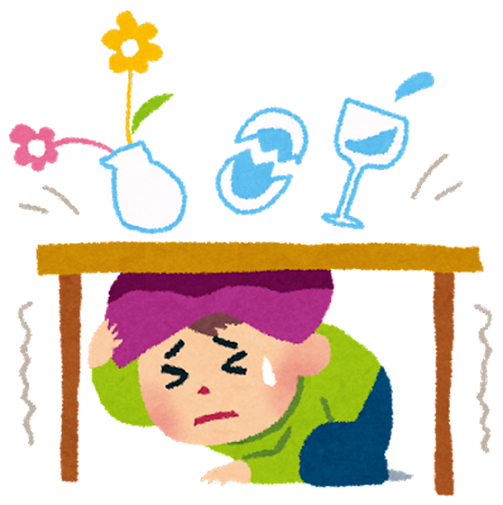 つくえのしたに　　　かくれる
11
[Speaker Notes: 近（ちか）くに机（つくえ）がある時（とき）は、揺（ゆ）れが収（おさ）まるまで机（つくえ）の下（した）に隠（かく）れましょう。]
あたまをまもろう
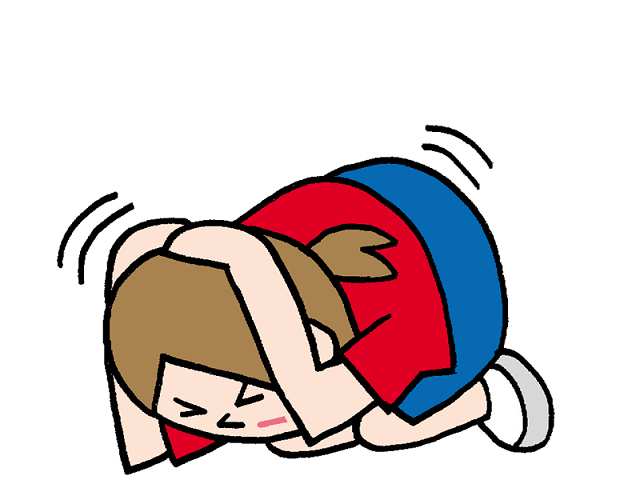 12
[Speaker Notes: 近（ちか）くに机（つくえ）が無（な）い時（とき）は、何（なに）も落（お）ちてこない、倒（たお）れてこないところに行（い）って、ダンゴムシのように丸（まる）くなって頭（あたま）を守（まも）りましょう。

みんなもその場（ば）で練習（れんしゅう）してみてください。椅子（いす）に座（すわ）っているみんなは、座（すわ）ったままやってみてくださいね。]
ぼうさいずきんをかぶろう
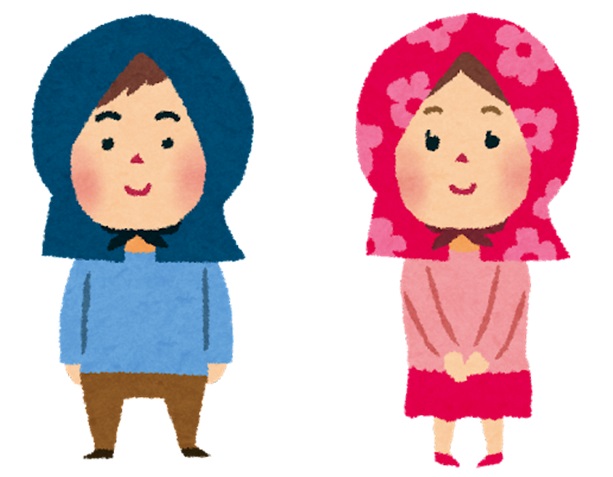 13
[Speaker Notes: 一度（いちど）地震（じしん）が起（お）きたら、その後（あと）何度（なんど）も地震（じしん）が続（つづ）くことがあります。

揺（ゆ）れがおさまったら、先生（せんせい）やお家（うち）の人（ひと）の言（い）うことをしっかり聞（き）いて、頭（あたま）を守（まも）るための、防災頭巾（ぼうさいずきん）を被（かぶ）りましょう。

頭巾（ずきん）が無（な）い時（とき）は、クッションや本（ほん）で頭（あたま）を守（まも）ることもできます。]
どうすればいい？（そとにいるとき）
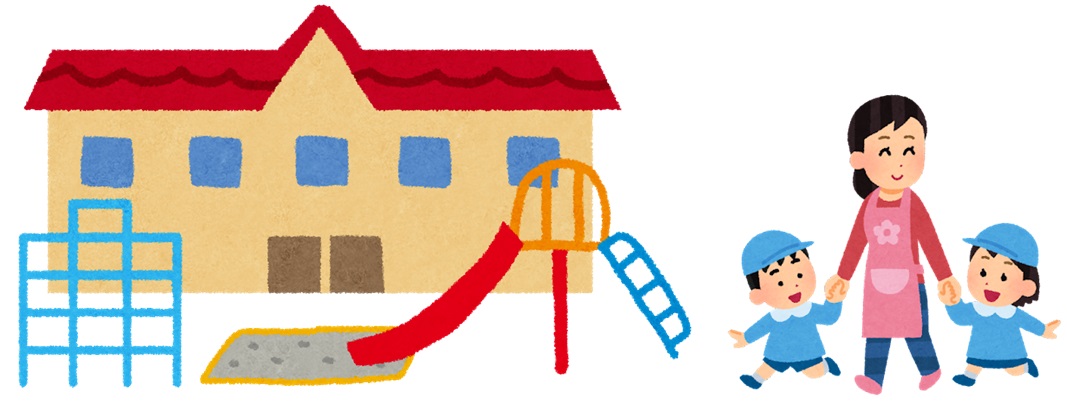 14
[Speaker Notes: 散歩中（さんぽちゅう）や外（そと）にいる時（とき）に地震（じしん）が起（お）きたらどうすればいいかな。]
ひろいばしょにあつまる
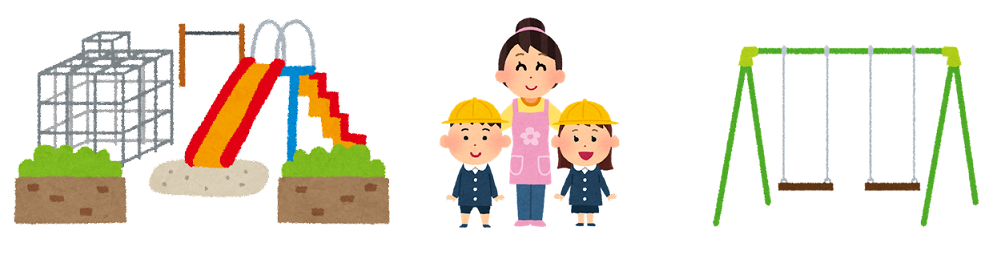 15
[Speaker Notes: 外（そと）にいる時（とき）は先生（せんせい）やお家（うち）の人（ひと）の言（い）うことをしっかり聞（き）いて、物（もの）が落（お）ちてこない広（ひろ）い場所（ばしょ）に集（あつ）まりましょう。

集（あつ）まったら地震（じしん）がおさまるまで、おとなしくしておきましょう。]
おさらいくいず！
16
[Speaker Notes: ここまでのおさらいのクイズです。]
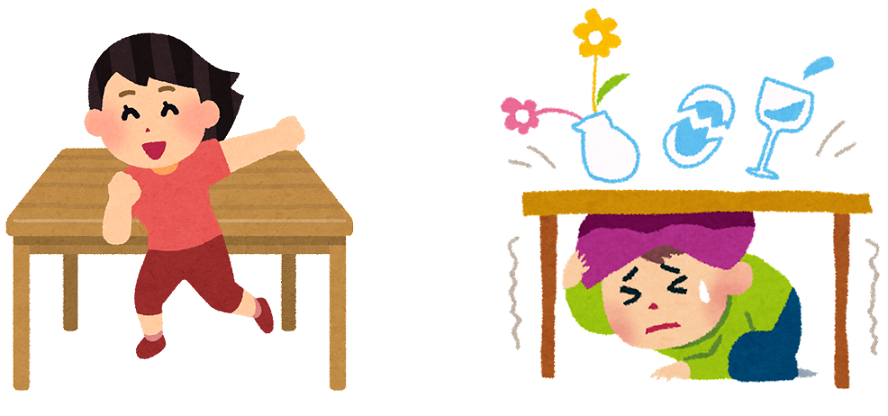 17
[Speaker Notes: お部屋（へや）にいる時（とき）に地震（じしん）が起（お）きたら、机（つくえ）の近（ちか）くで踊（おど）る？

それとも、机（つくえ）の下（した）に隠（かく）れる？]
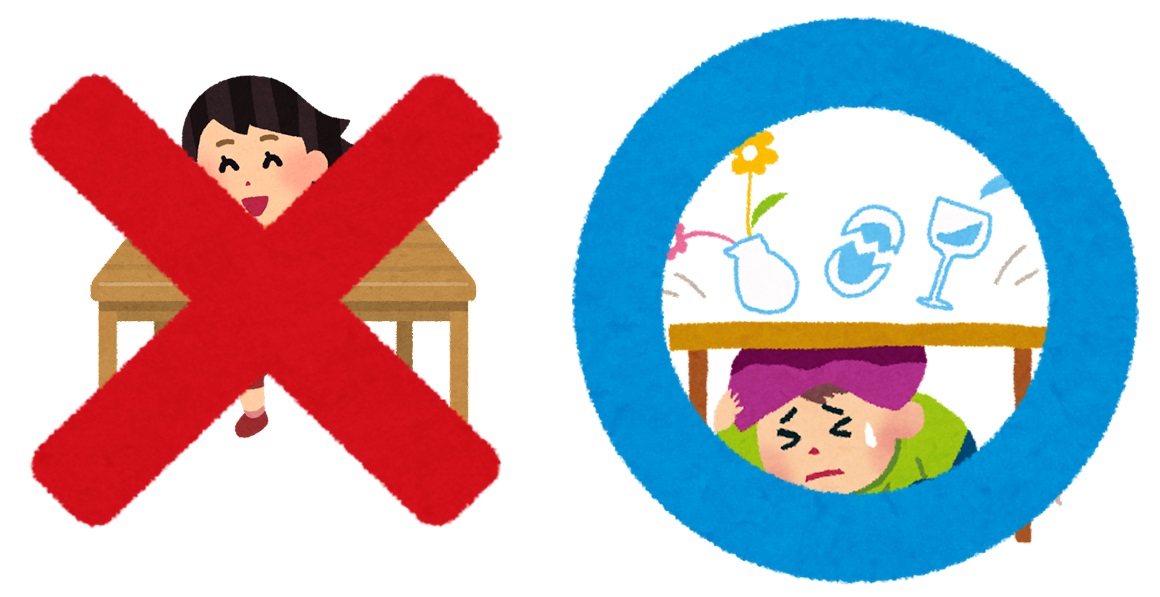 18
[Speaker Notes: そうですね、机（つくえ）の下（した）に隠（かく）れましょう。]
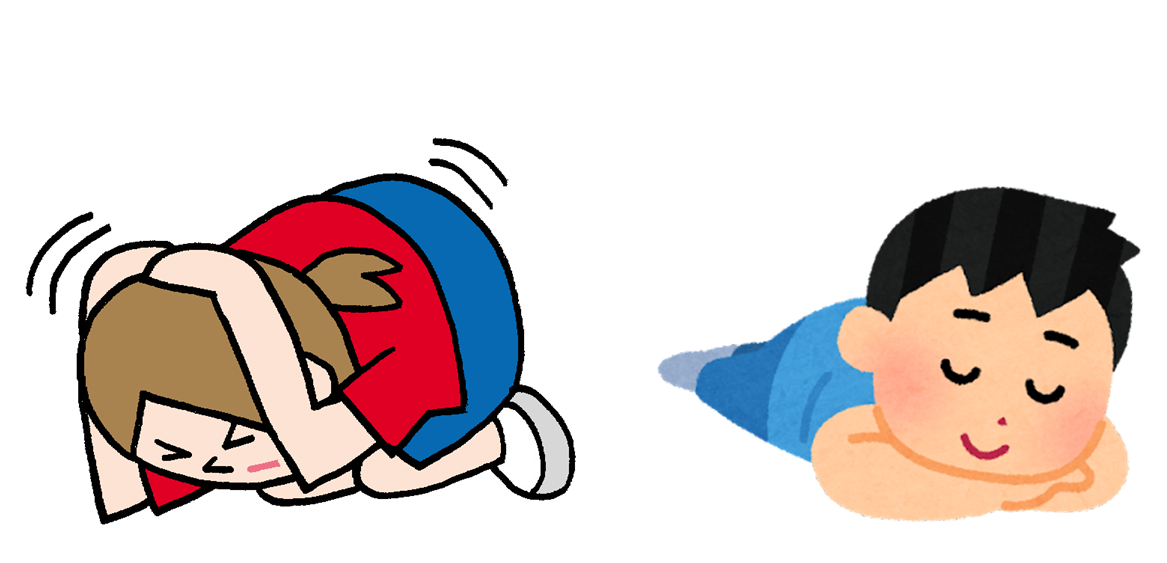 19
[Speaker Notes: 机（つくえ）が無（な）い時（とき）は、何（なに）も落（お）ちてこない、倒（たお）れてこないところに行（い）って、ダンゴムシのように丸（まる）くなって頭（あたま）を守（まも）る？

それとも、どこでもいいから床（ゆか）に寝（ね）そべる？]
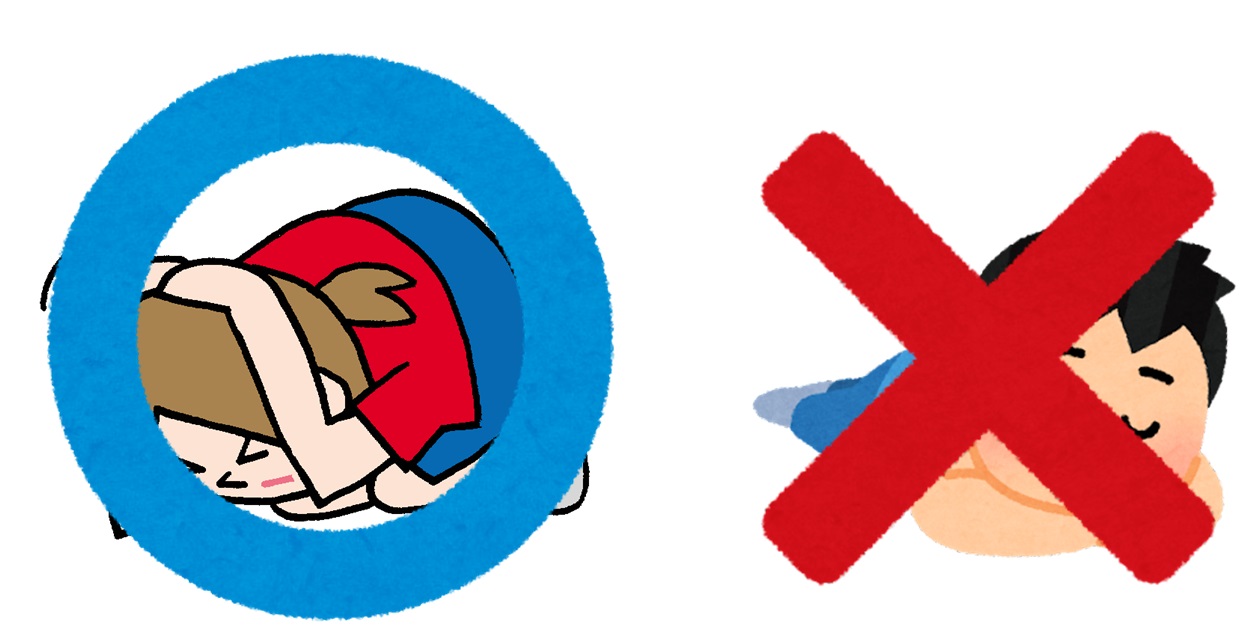 20
[Speaker Notes: そうですね、丸（まる）くなって頭（あたま）を守（まも）りましょう。]
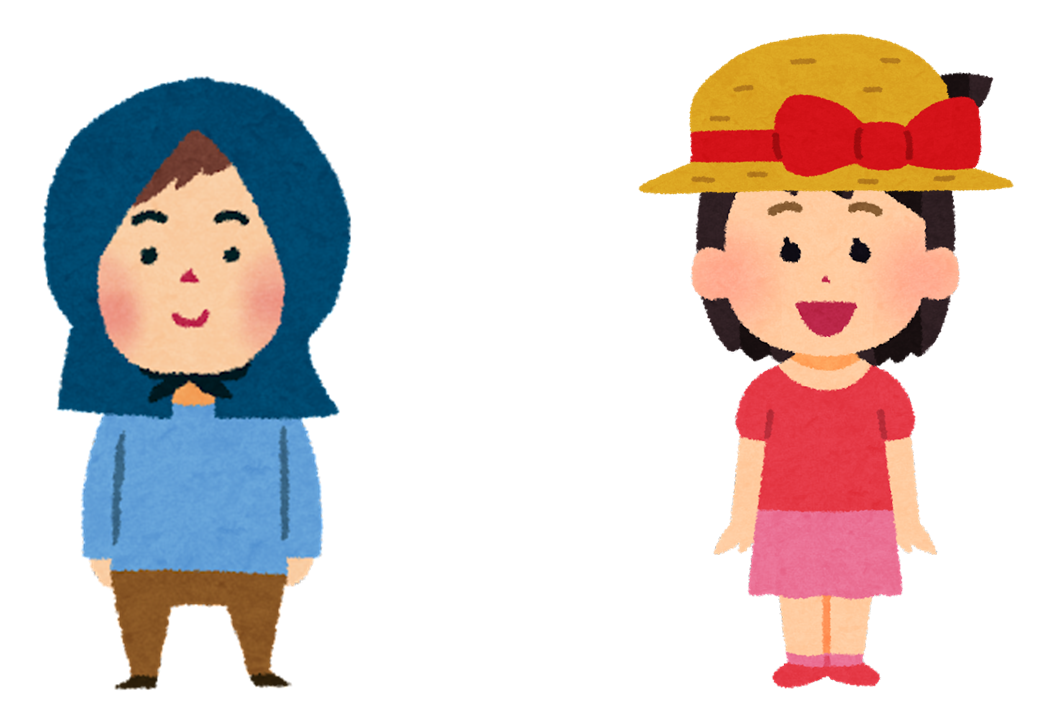 21
[Speaker Notes: 揺（ゆ）れがおさまったら防災頭巾（ぼうさいずきん）を被（かぶ）る？

それとも、麦（むぎ）わら帽子（ぼうし）を被（かぶ）る？]
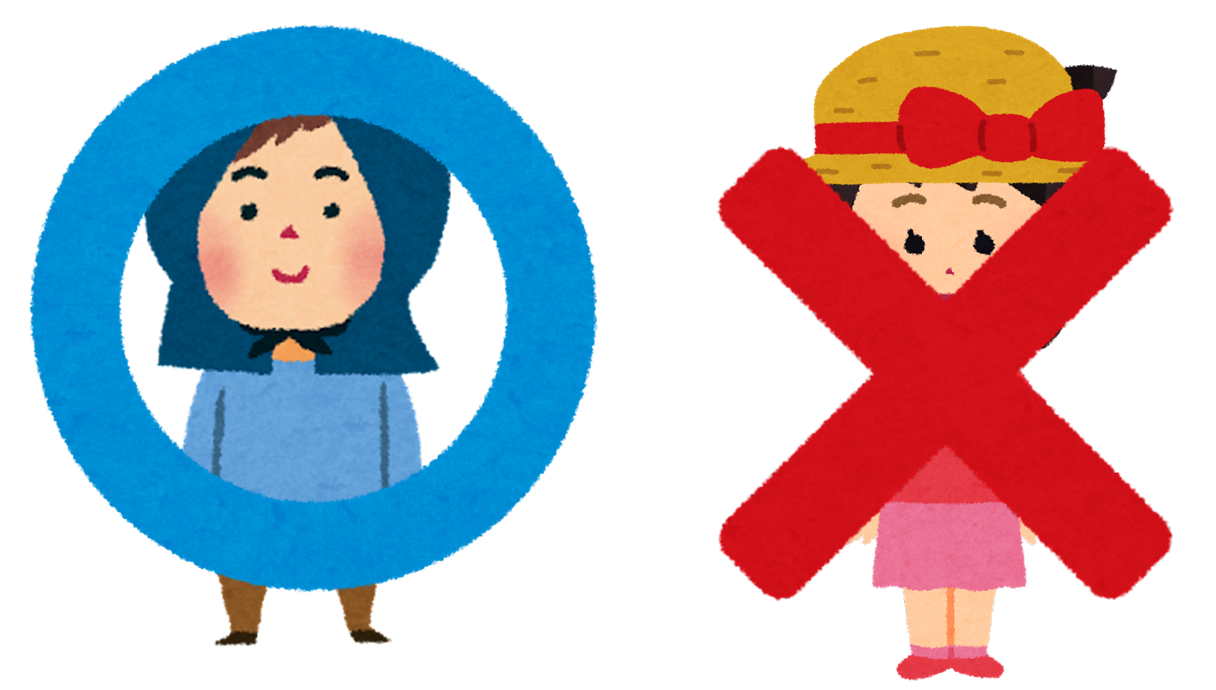 22
[Speaker Notes: そうですね、防災頭巾（ぼうさいずきん）を被（かぶ）りましょう。]
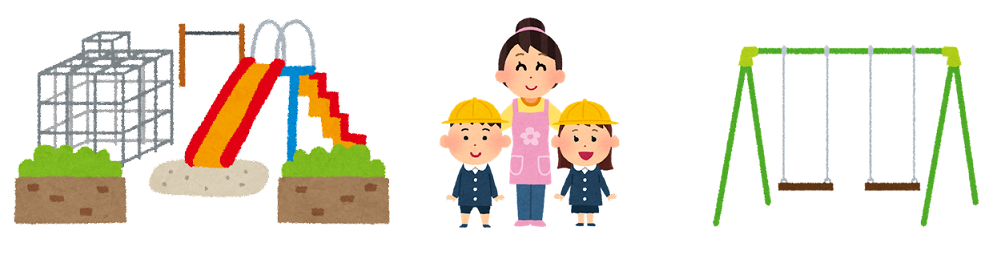 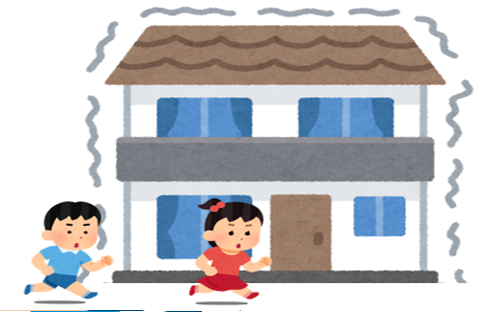 23
[Speaker Notes: 外（そと）にいる時（とき）は、物（もの）が落（お）ちてこない広（ひろ）い場所（ばしょ）に集（あつ）まる？

それとも、揺（ゆ）れている建物（たてもの）の中（なか）に入（はい）る？]
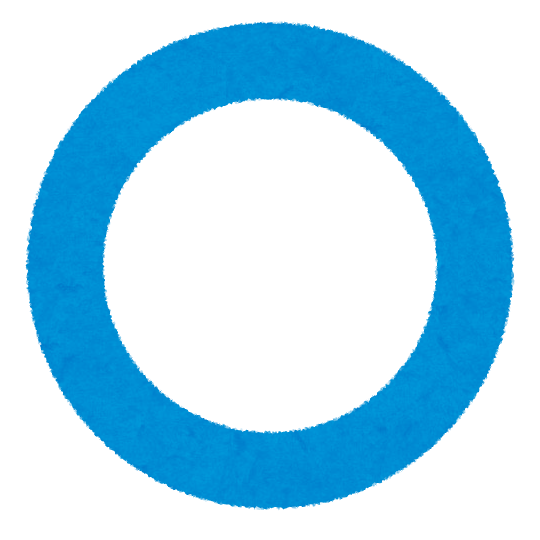 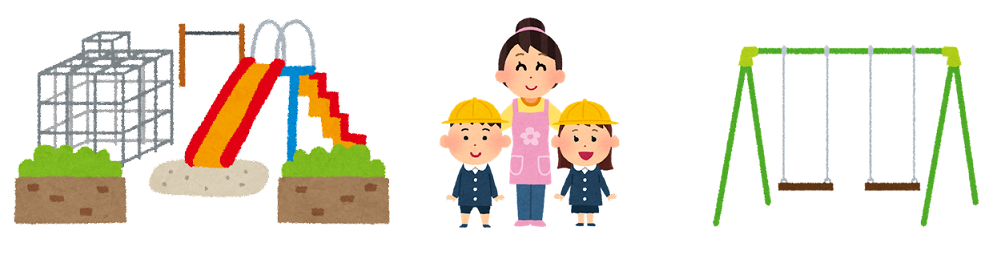 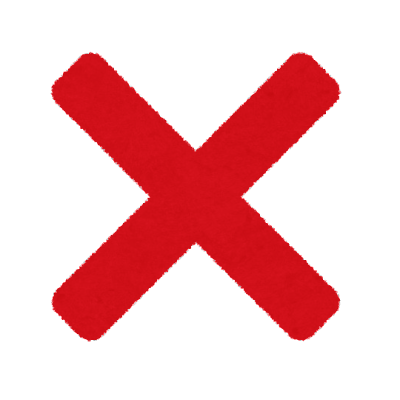 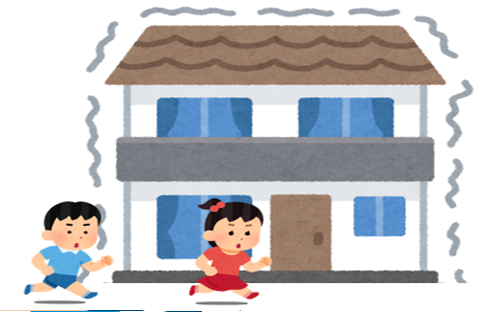 24
[Speaker Notes: そうですね、広（ひろ）い場所（ばしょ）に集（あつ）まりましょう。]
「つなみ」というおおきななみ
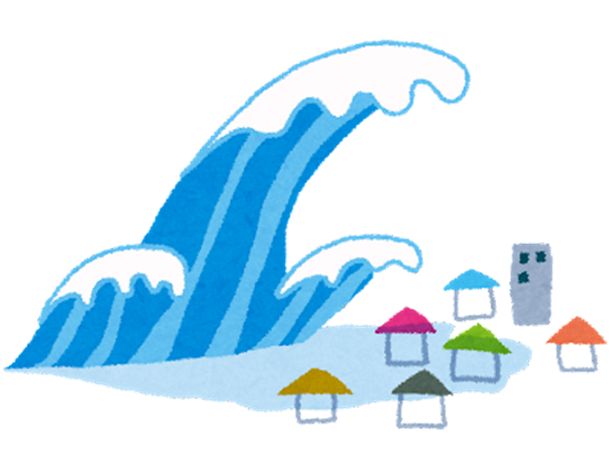 25
[Speaker Notes: あと一（ひと）つ、覚（おぼ）えておいてほしいことがあります。

海（うみ）の中（なか）で地震（じしん）が起（お）こったら、津波（つなみ）という大（おお）きな波（なみ）が来（く）ることがあるよ。]
たかいところににげよう
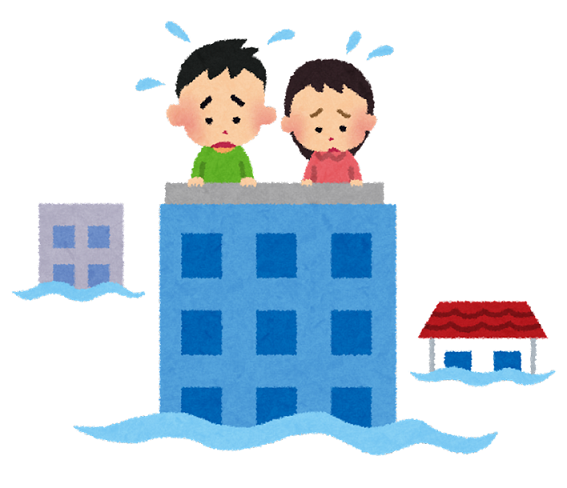 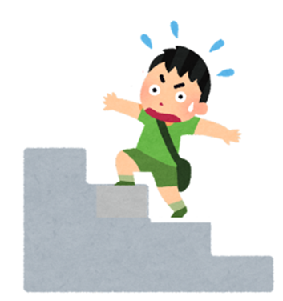 26
[Speaker Notes: 津波（つなみ）はとてもこわいけど、先生（せんせい）やお家（うち）のひとの言（い）うことをしっかり聞（き）いて、津波（つなみ）がやってこない遠（とお）く高（たか）い所（ところ）まで逃（に）げよう。]
じぶんをまもる！！
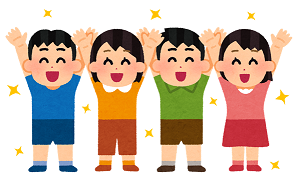 27
[Speaker Notes: 地震（じしん）が起（お）きたときは、今日（きょう）のお話（はなし）を思（おも）い出（だ）して、自分（じぶん）を守（まも）ってください。]